Decolonisation and Anti-Racism in the Classroom
Hardeep Basra, 
Derrick Mensah, 
Kaushika Patel
Session Context
Decolonising DMU: building an anti-racist university
Mindset changes: disrupting/decolonising teaching and learning practices, spaces and experiences
Accessible curriculum
Students reflected in the curriculum – resources, examples, relatable content, role models 
Equip ALL students with the skills to positively work in a global & diverse environment  
Terminology: Black, Asian Minority Ethnic (BAME), Black, Students/People of Colour
Session Overview
Student Perspective: Derrick

Co-creation and change examples: Kaushika

Decolonising the PGCAP: Hardeep

Summary: Kaushika

Discussion: All
Student Perspective
Derrick Mensah Special Projects Officer (Student Engagemnet) and DDMU Fair Outcome Champion
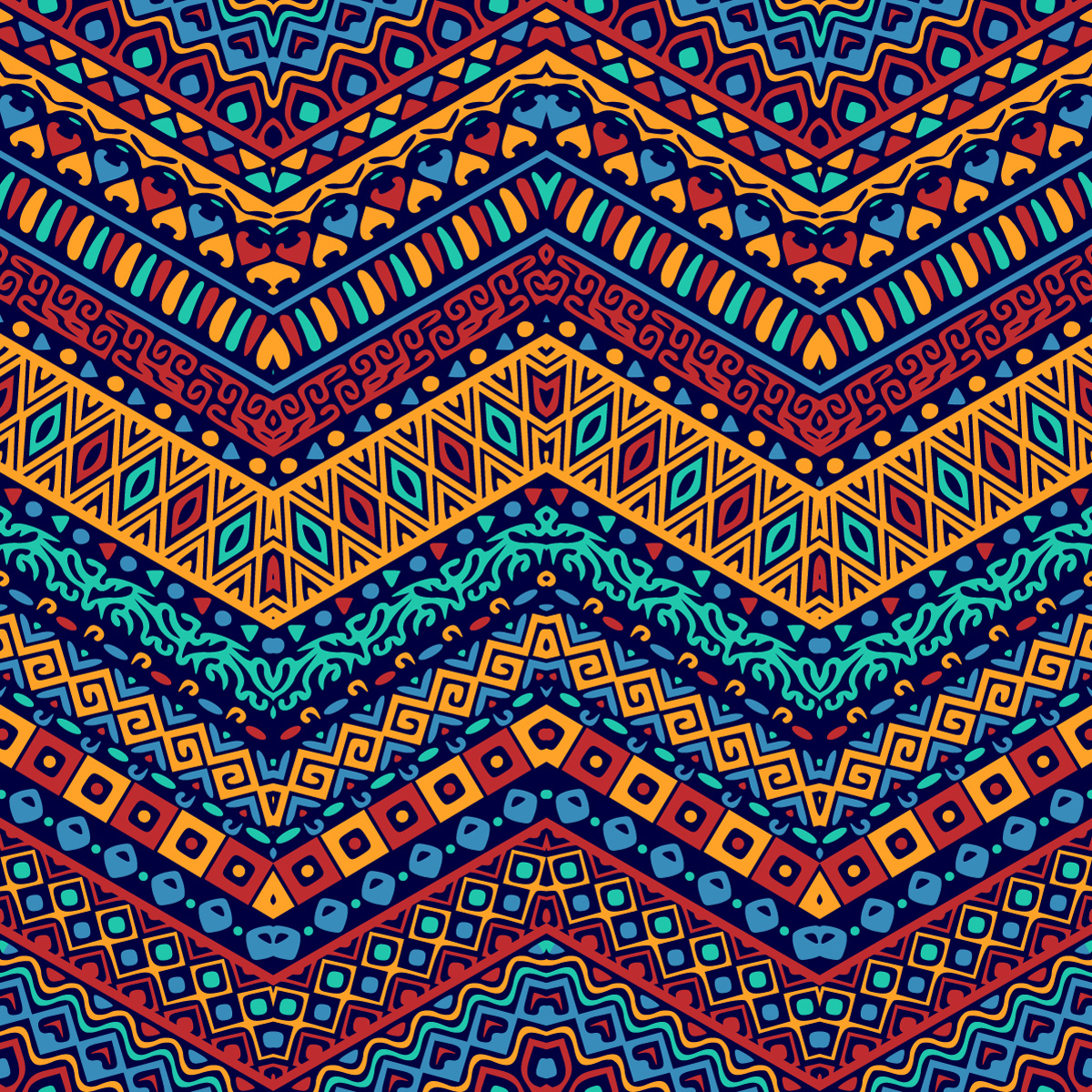 Quotes from students:
“ Why are none of the officers involved in this conversation? Why were none present here?”.
“Fashion tutors/teacher need to familiarise themselves with black students and learn to understand us instead of giving us a 1 year ‘trial’ period- where they challenge us to see whether or not we match up to the stereotypes or not.  It makes us feel like we have to work hard to be recognised as a regular student.”
“Firstly, we need to as students speak to bring members of staff at DMU into the conversation so we can discuss.”
“Faculties need to decolonise the reading list”.
“People not sitting together at university in lecture is not a university problem it is a society issue.”
“ Bring people who can actually make a change into the conversation.”
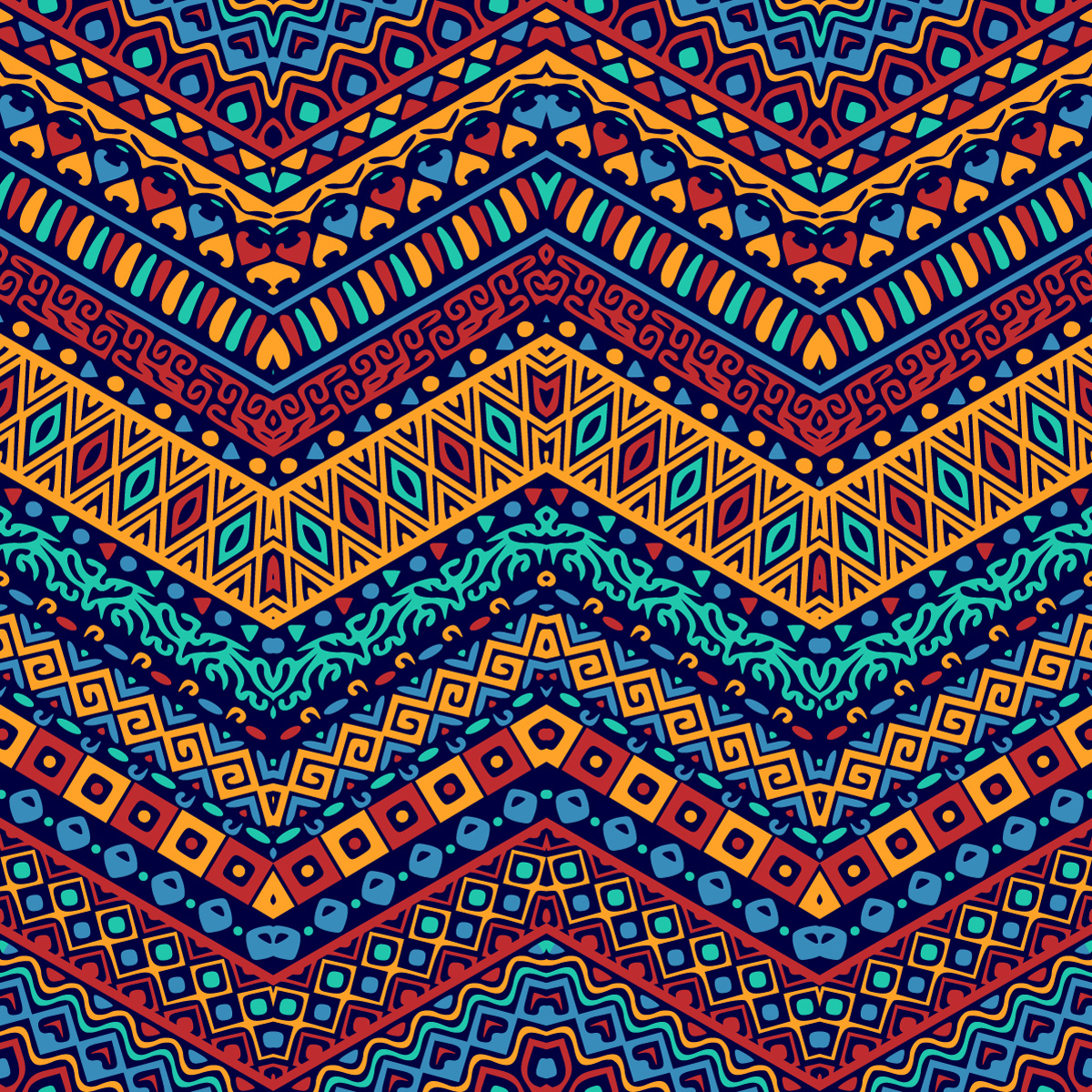 What are the causes?

Exclusion from Student Network 

Disconnectedness in the Class

Missing out on opportunities/ Student Chats/ Key information 

Unheard voices
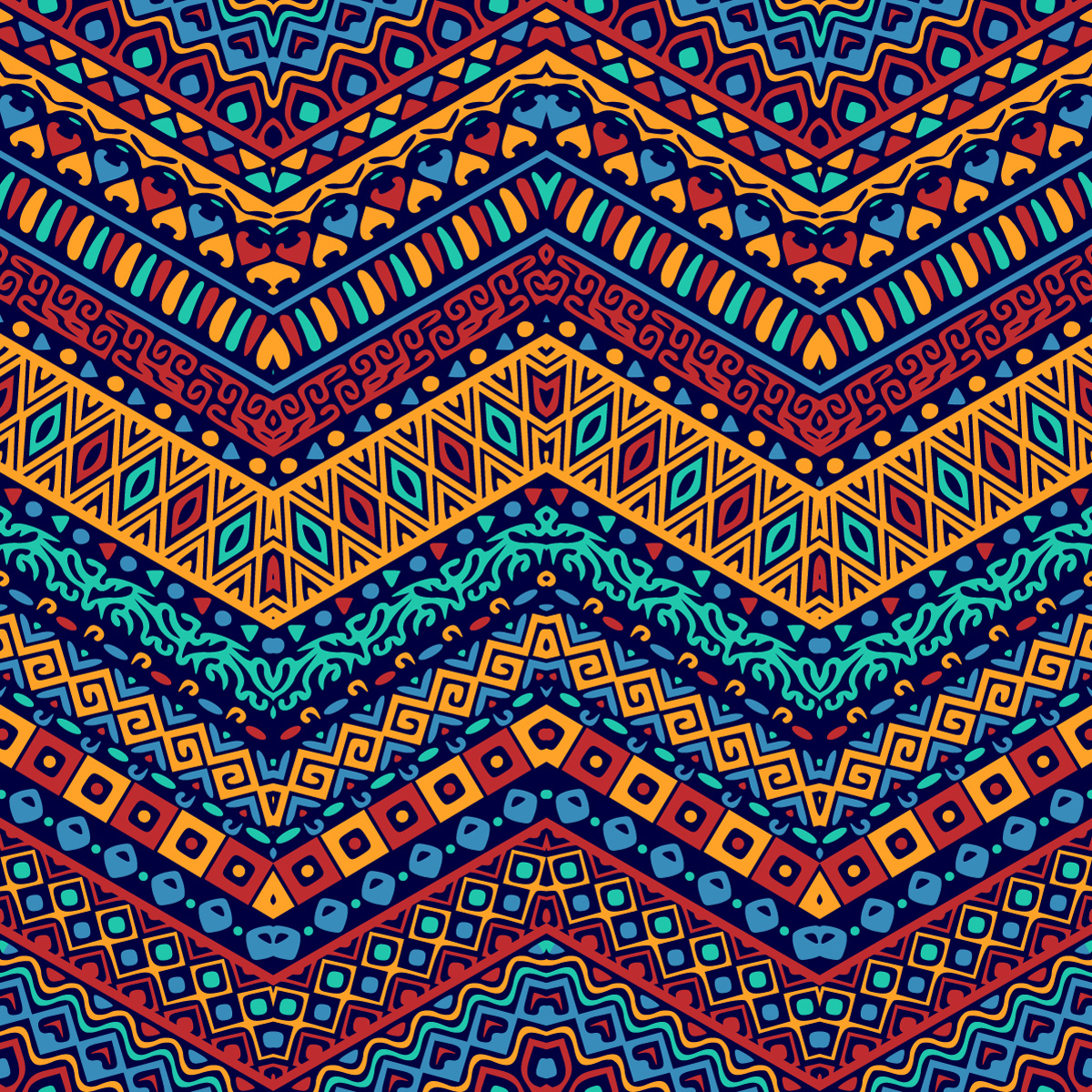 Students suggested that conversations about race and racism should not be optional but a compulsory part of each students university experience. 

Student expressed that the tokenism approach used by COMMs breeds mistrust rather than fosters a sense of belonging for projects such as DDMU. Student want to see realist images and communications that reflect they're real experiences. 

Students also questioned where the DDMU staff were (we had to apologise and explain that this was our decision and they did understand our reasoning). They also wanted VCs, Deans and lecturers to be in the room and hear their experiences.
What does Decolonising DMU look like for students ?
Raising awareness: through partnership with DSU, existing student channels, societies and MarComms

Creating spaces that drive the conversation

Student-led events/activities

Engagement with society champions 

Training
Co-creation and Change Examples
Kaushika Patel: Project Director DDMU
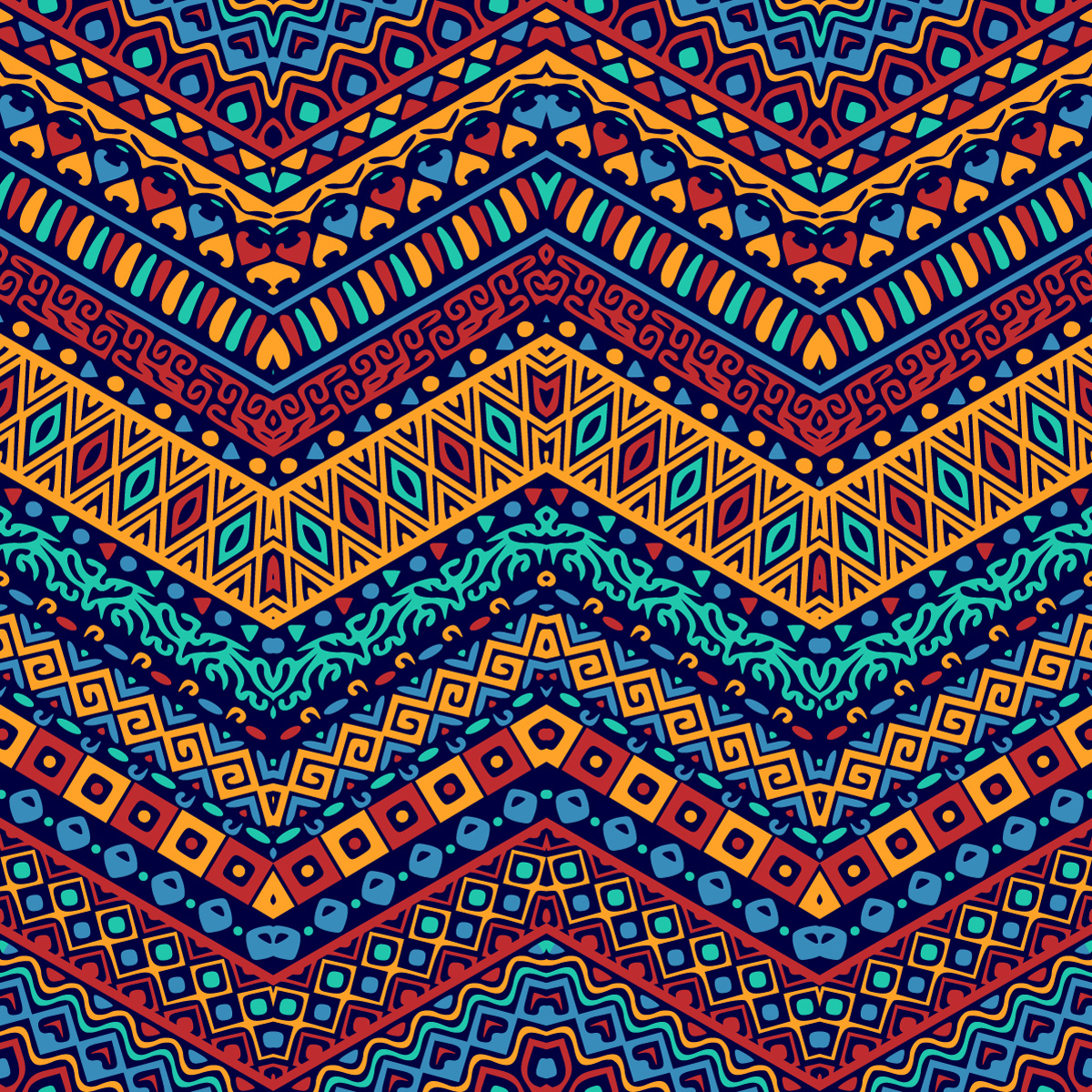 Issues in Decolonising

Institutional: cultures; management structures; governance; internal regulation and performance management; policies; and procedures.

Staff-related: workloads; curriculum design, delivery and assessment; management and delivery of research and public engagement; approaches to professional development; the regulation of relationships; and, the role of professional services’ staff in the design and delivery of services?

Student-related: co-production/co-creation of the curriculum; engagement with student support services; volunteering and public engagement; the role of students’ unions and societies; and relationships developed on-campus.
Co-creation
“The aim is to ensure that every student at DMU can achieve their potential and can see themselves and people like them reflected in the course(s) they study.”
Co-creation
Co-creation events held for students and staff to consider how we work together
Together staff and students suggested ideas and actions
Over 140 staff and students attended 2 sessions held in January/February 2018
Identified 6 key themes which attendees considered essential
Co-creation
Programme level Co-creation
Teaching and Learning: Cultural examples in teaching and culturally diverse learning resources

Development: Culturally relevant support, academic skills

Relationships: Role models, improved communication. Student integration

Community: Importance of belonging, cultural inclusivity, campus development, student societies
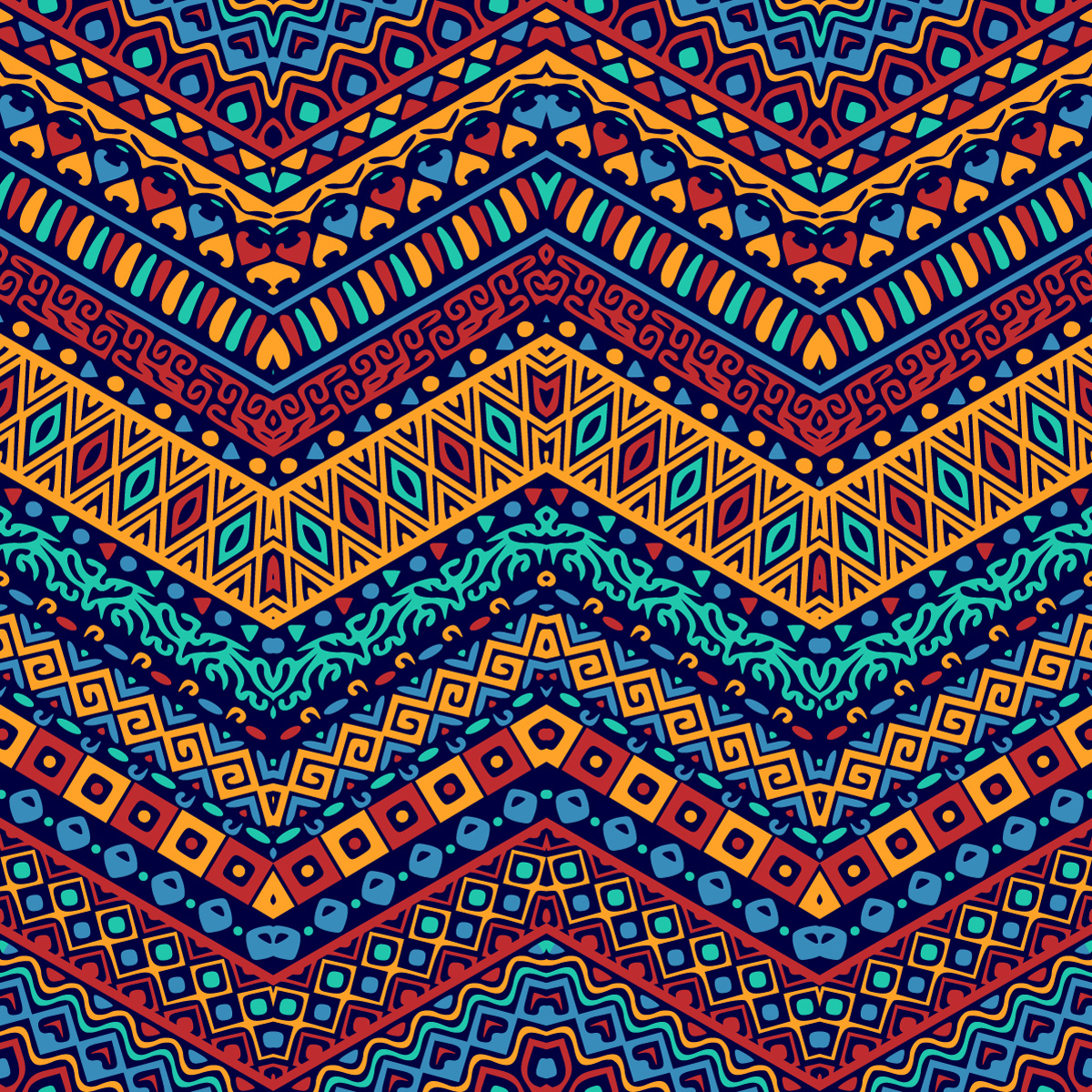 Curriculum activity

Thinking about relationships, personal development, community, and teaching and learning, what might decolonisation look like in your own practice?

What things might you/your teams want to think about to decolonise their working practices?

What things are you/your teams already doing to try and decolonise working practices?
Co-creation planning
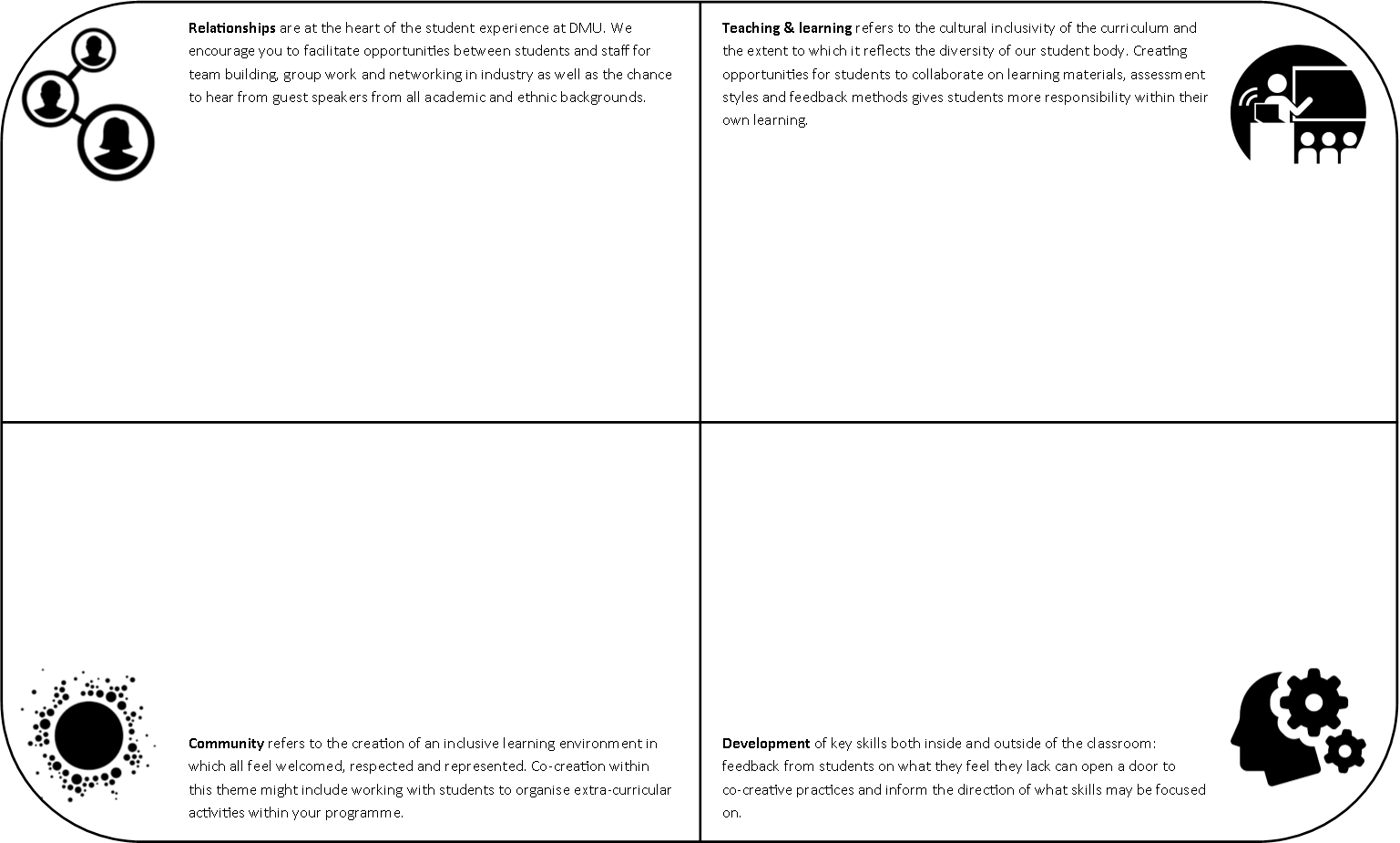 Co-creation planning
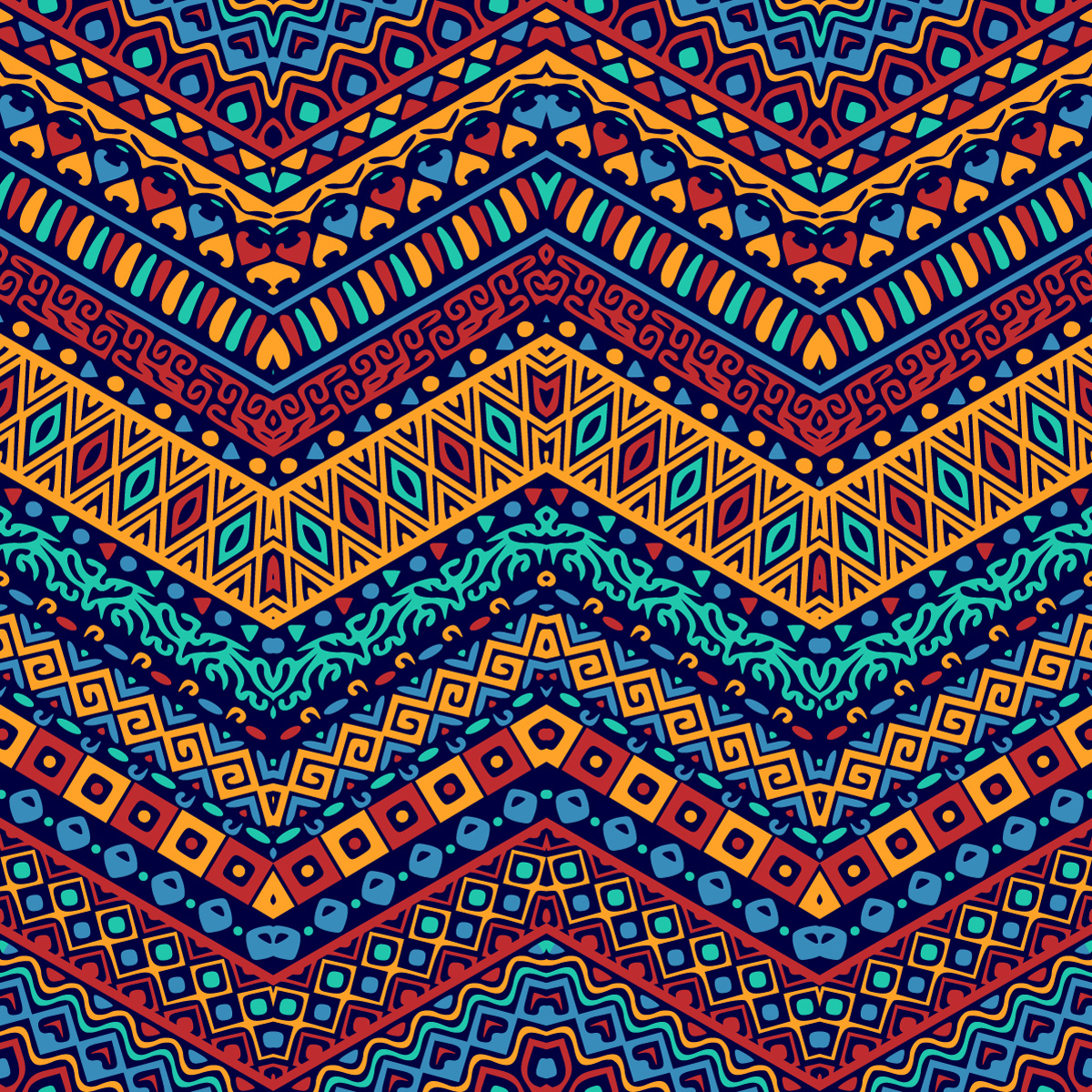 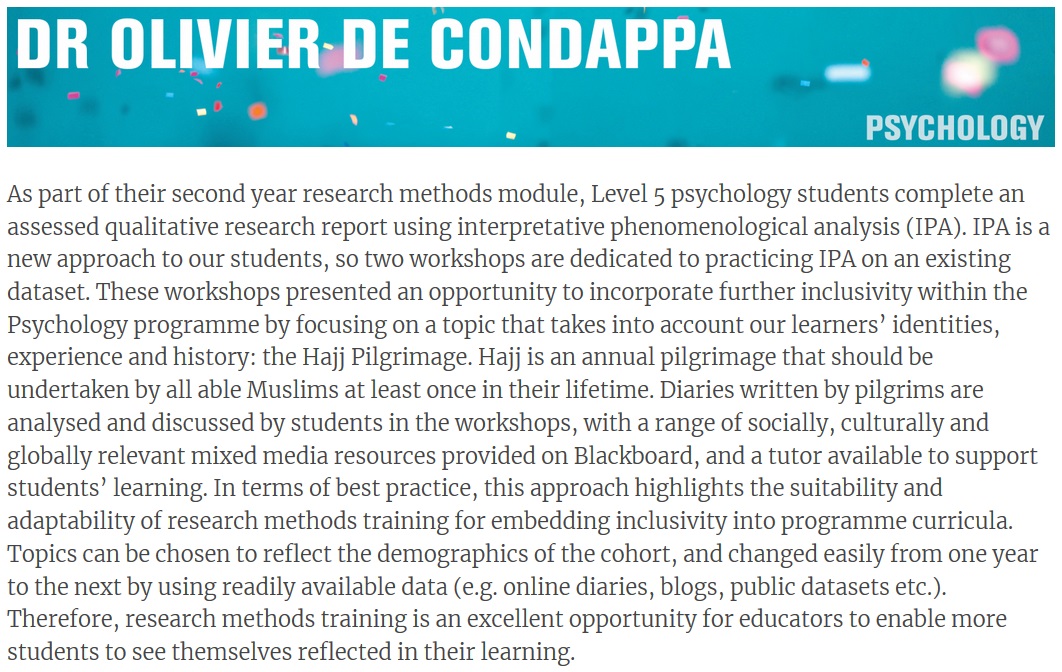 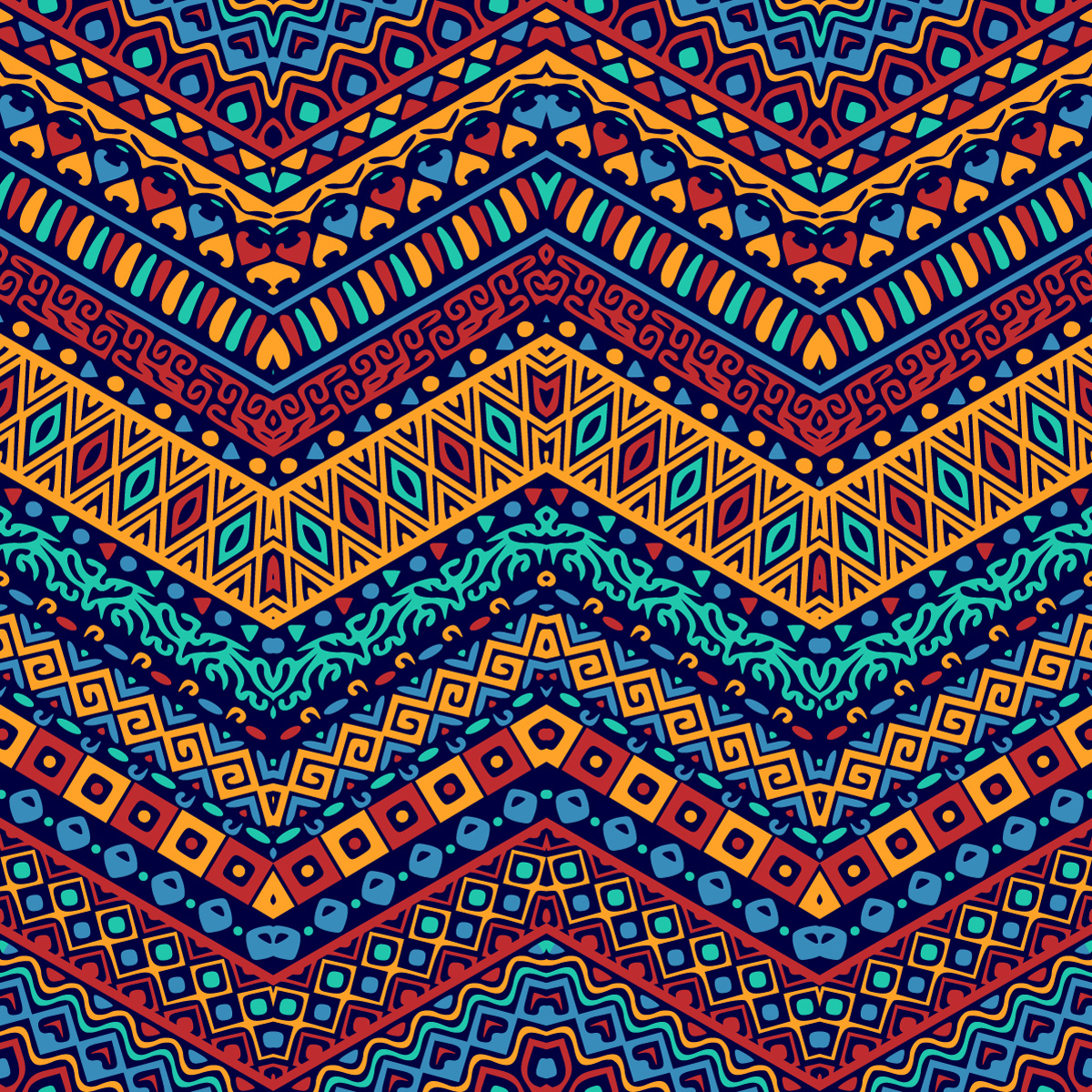 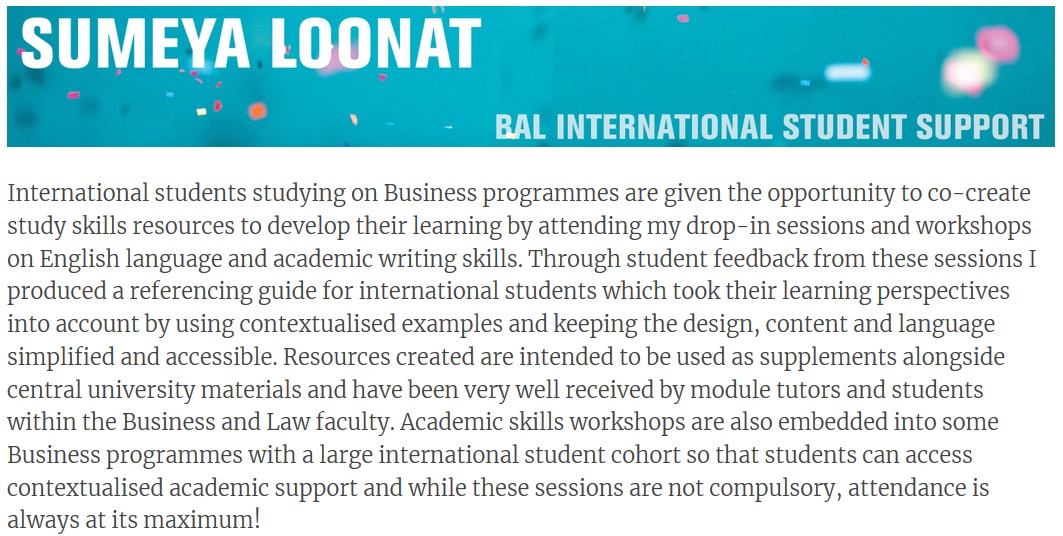 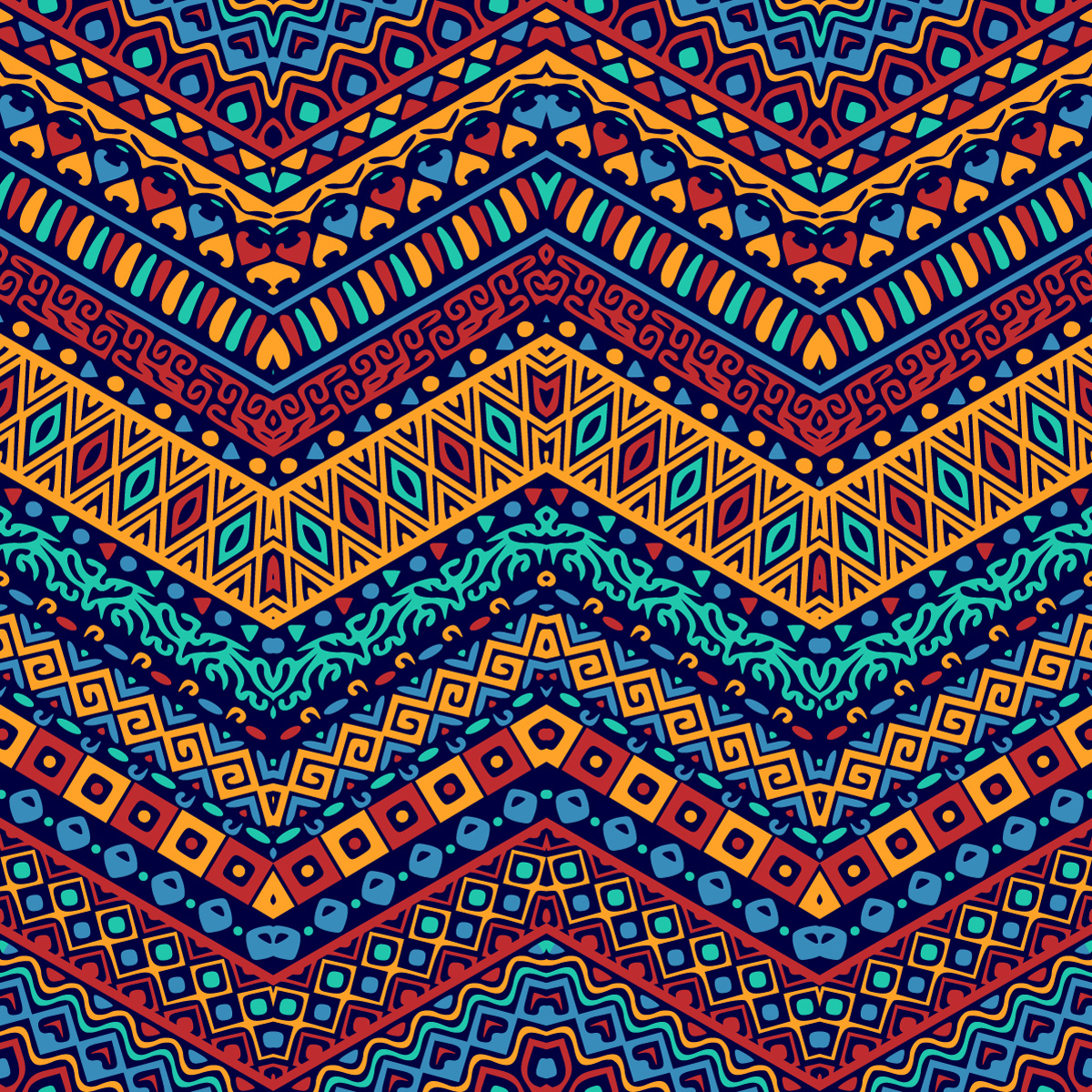 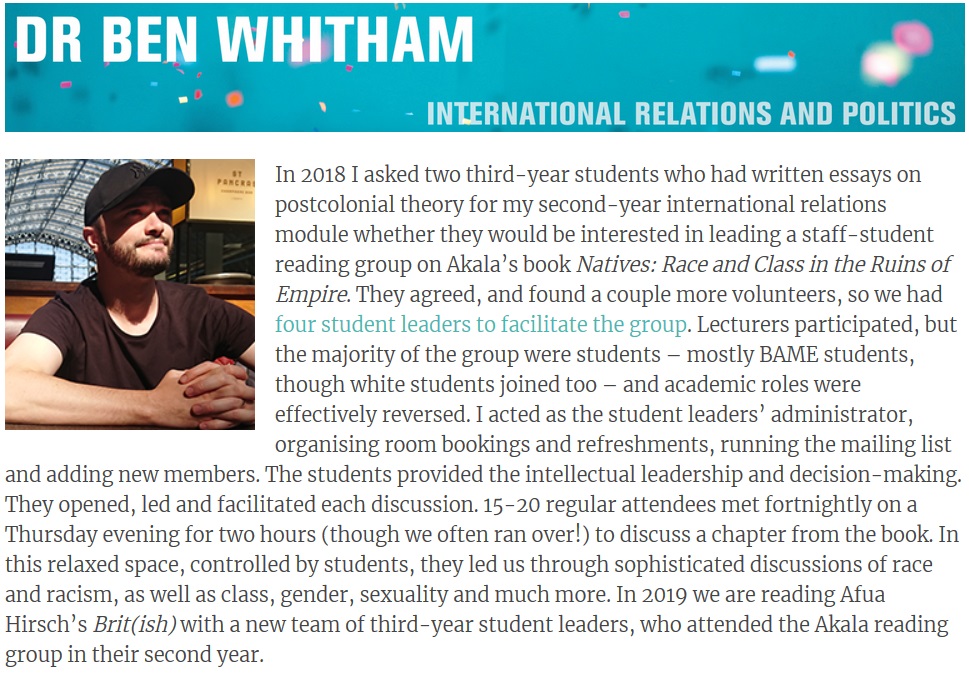 Library and Learning Services Resources
Some specific databases: 
Black Lives matter Springer nature for researchers (collection of books and journals) 
Black Freedom Struggle in the United States  
History Vault, Black freedom struggle in the twentieth century 
Making Open Access journals truly global 
Diverse leisure reading collection with global representation offering insight into cultures and lived experiences of people from around the world.  
See https://library.dmu.ac.uk/decolonisingDMU/home for the Library Decolonising DMU guide including useful resources and decolonising reading list tools
Decolonising the PGCAP
Hardeep Basra: Academic Development Consultant and Member of DDMU Community of Practice
Decolonising the PGCAP
Programme Leader for the PGCAP

hardeep.basra@dmu.ac.uk

Decolonising more than just the curriculum-we need decolonise pedagogy. We need to rethink, reframe and reconstruct the current PGCAP curriculum in order to make it better, and more inclusive.
Decolonising the PGCAP
Recognising that more needs to be done to challenge (disrupt) our pedagogic practices beyond the realms of inclusive practice.

It challenges existing scholarship of learning and teaching and pedagogic approaches claiming HEIs are reinforcing whiteness through knowledge, norms and behaviours which does not fully prepare academics to consider anti-racist practices or the impact of their teaching on diverse students.

To get new teachers in HE to conceptualise and position their teaching as truly inclusive and to consider anti-racist approaches to learning and teaching.
How?
Explicit embedding of the Decolonising DMU project in the PGCAP curriculum
Decolonising the curriculum (what you teach)
Decolonising learning & teaching approaches (how you teach)

Revising the reading list
Critical race theory
Critical pedagogy 
Authors of the global south
How?
Empowering new academics to understand their teaching practice in the context of the DDMU project
Toolkit/resources
A range of activities for them to shape/rethink their practice
Action research
Case studies
We also need to look at who teaches on the PGCAP
Summary and Discussion
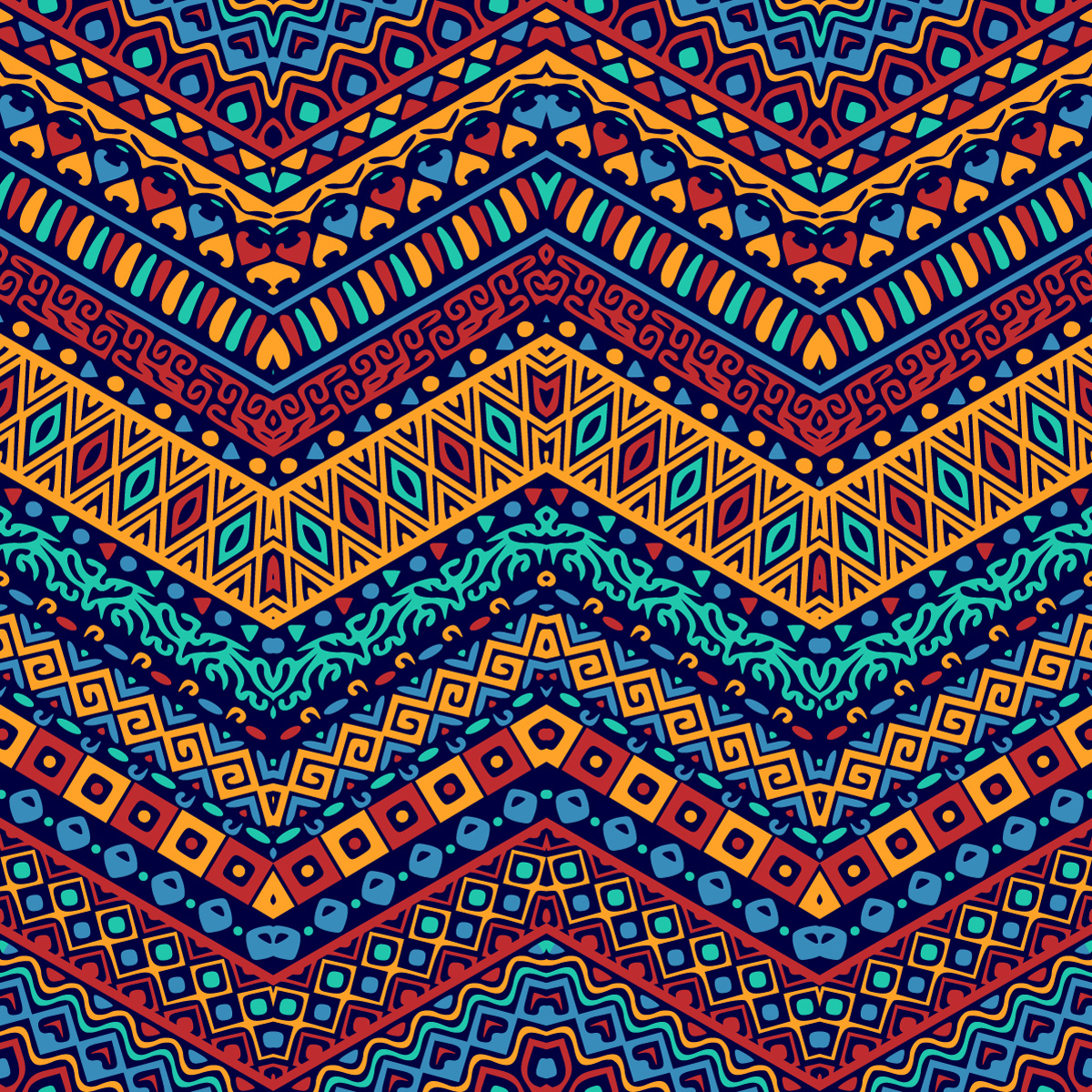 Dignity of difference

Diversify the syllabus, canon, curriculum, infrastructure and staff

Decentre knowledge and knowledge production away from the global North

Devalue hierarchies and revalue relationality

Disinvest from power structures that reinforce metrics, citations and rankings

Diminish some voices and opinions that have predominated, and magnify those that have been unheard
Questions
Discussion
Reflections
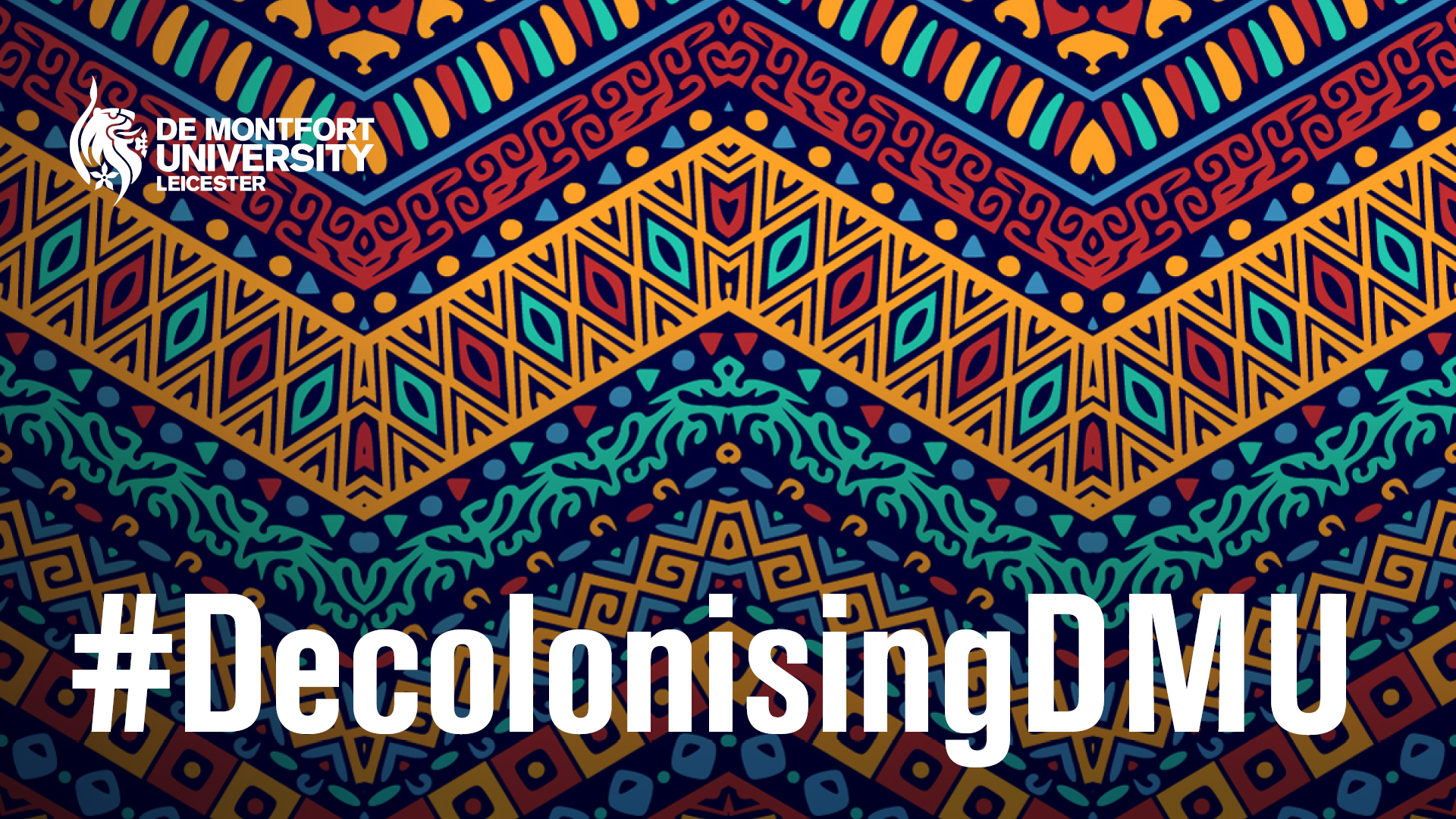